Remember to ACE it:

Answer the question.
Cite evidence to support your answer.
Expand your answer.
Technology Quotation

Choose one of the quotes below.
Complete the graphic organizer for the quote of your choice.
Compose a 4+ sentence reflection/essay about the quote.
Write your reflection/essay on the paper provided.
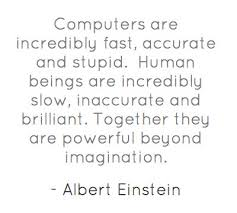 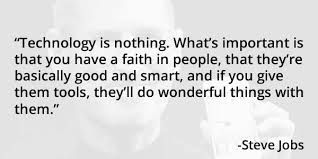 Rewrite:
Agree?
Disagree?
Quote
Why do you agree/disagree?  Give 2 or more reasons.